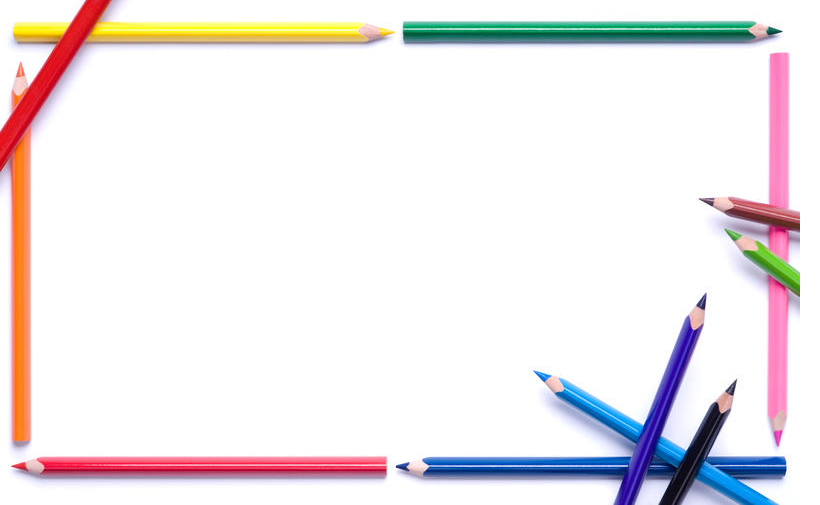 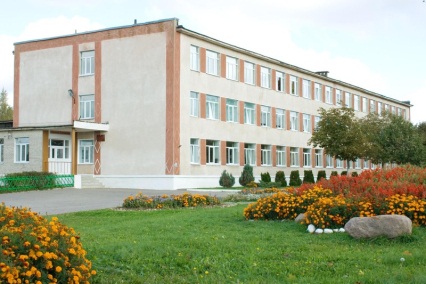 Мастер-класс
УЧИМСЯ, ПОЗНАЁМ, ИССЛЕДУЕМ, ДЕЙСТВУЕМ: КАК НАУЧИТЬ МЛАДШЕГО ШКОЛЬНИКА УЧИТЬСЯ
С. Иванюшина,
учитель начальных классов
ГУО «Средняя школа №1 г. Логойска»
Нельзя попробовать яблоко для вас
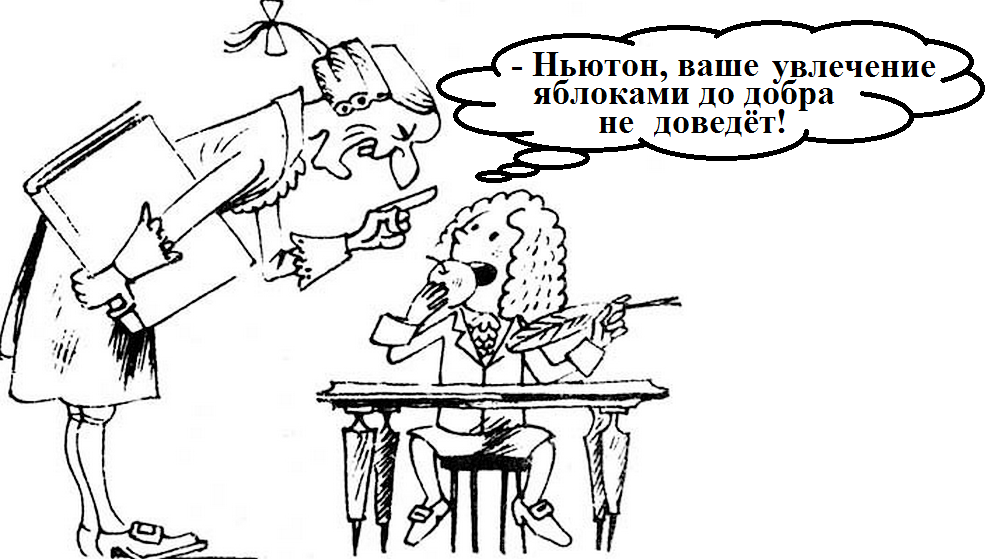 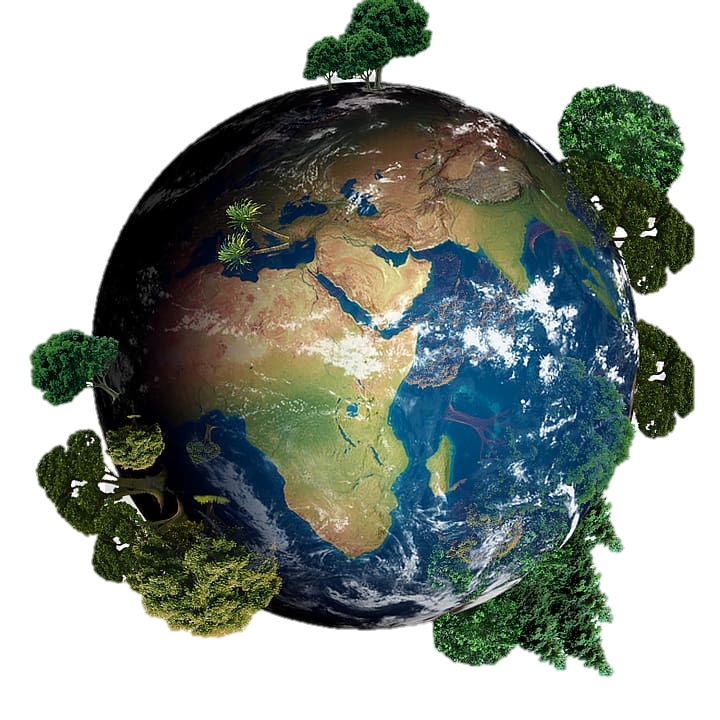 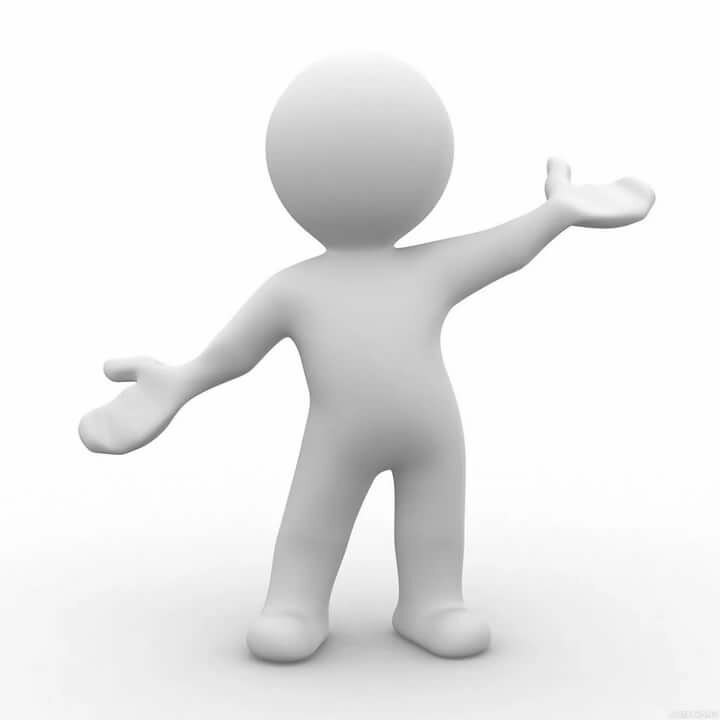 Познавательные учебные действия – что это?
совокупность приёмов личностного, коммуникационного и обучающего характера, основная цель которых состоит в формировании у ребёнка навыков познания окружающей действительности
Цель:
Предполагается, что к окончанию МК вы…
- сможете назвать виды познавательных учебных действий;
определите наиболее эффективные приёмы (не менее 3) для формирования этих действий;
проверите приёмы на практике.
На мастер-классе я хотел(а) бы…
определить…
узнать…
понять…
проверить…
…
Приёмы и средства, способствующие повышению уровня сформированности навыков мыслительных операций
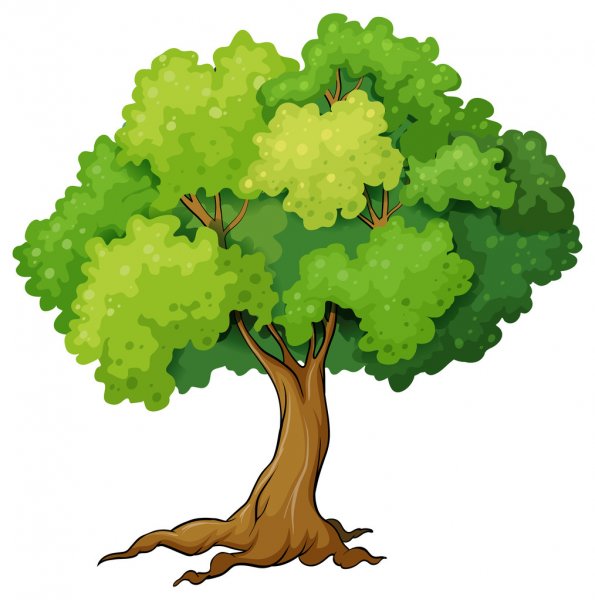 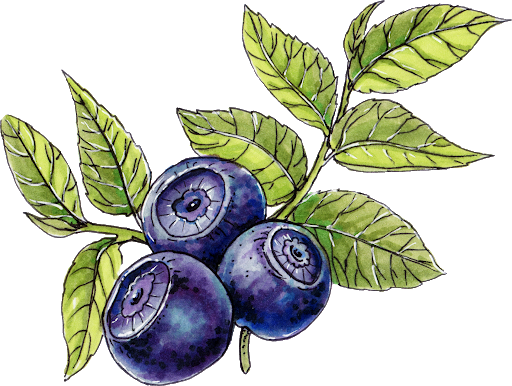 ?
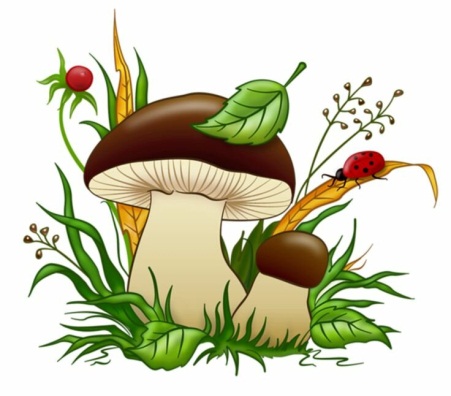 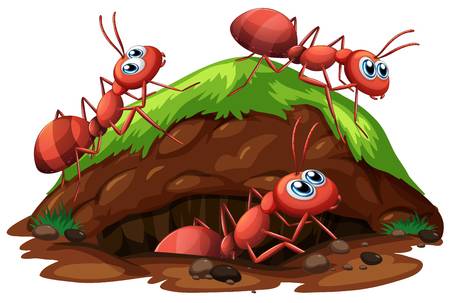 Приём «Гексы»
Алгоритм работы:
Соединяете гранями гексы, между которыми есть взаимосвязь. 
2) Если гексы соединяются 2-мя (3-мя) гранями, то и взаимосвязей должно быть столько же.
3)  Выстраивать можно любые фигуры: как линии, так и соты.
Приёмы и средства, способствующие повышению уровня сформированности навыков мыслительных операций:
 аналитико-синтетическая деятельность;  
 сравнение и классификация объектов и явлений по определённым признакам;
 обобщение.
Приёмы и средства, содействующие формированию навыков работы с информацией
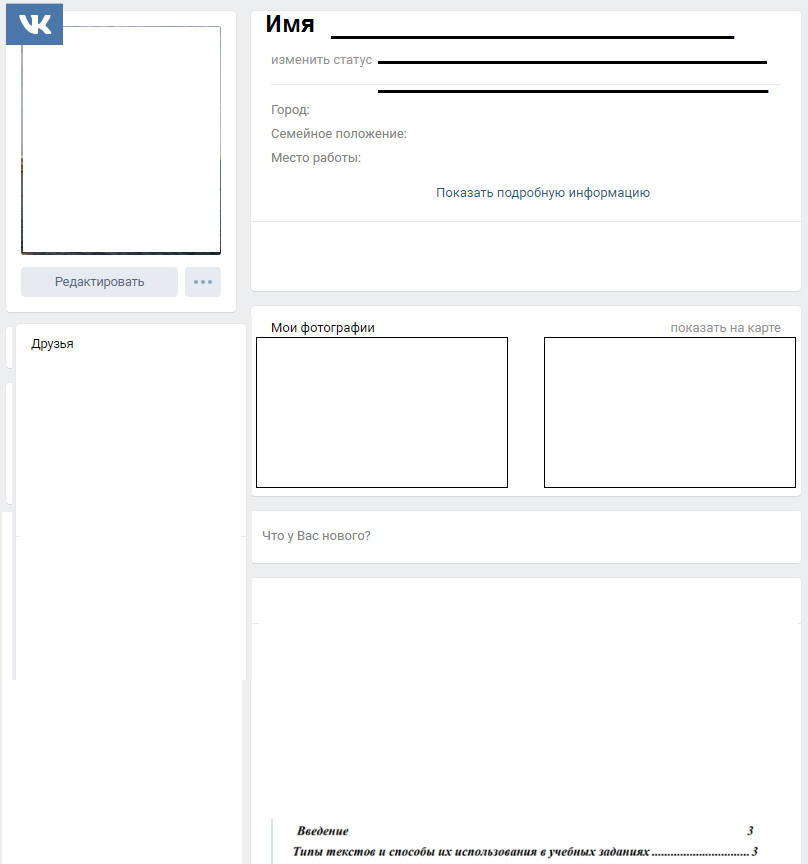 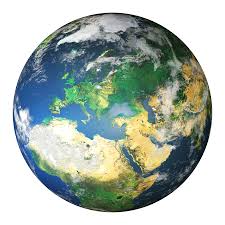 Приём 
«Страница в соцсетях»
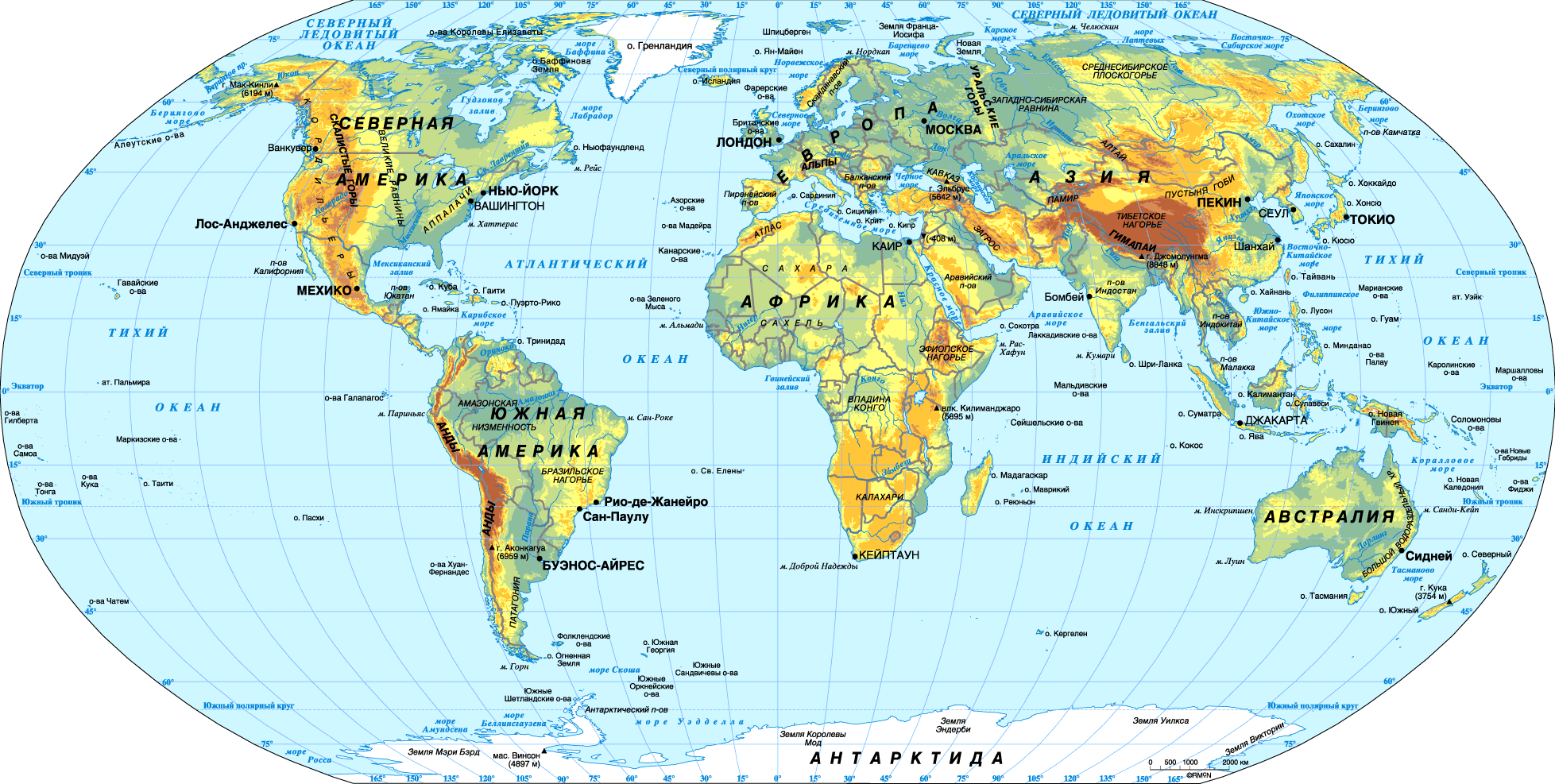 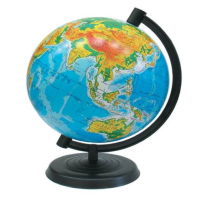 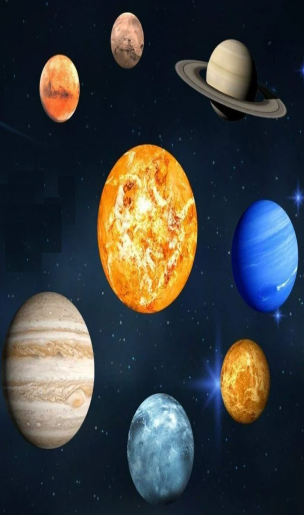 Приёмы и средства, содействующие формированию навыков работы с информацией:
поиск информации; 
выделение главного; 
преобразование;
представление информации.
Приёмы и средства, способствующие повышению уровня сформированности навыков мыслительных операций:
 аналитико-синтетическая деятельность;  
 сравнение и классификация объектов и явлений по определённым признакам;
 обобщение.
Приёмы и средства, содействующие формированию умения представлять информацию в виде модели
Приём «Пиктографическое письмо»
Компас – это  прибор с намагниченной стрелкой, который указывает направление на магнитный север Земли. Чаще всего его используют для ориентирования на местности. При прогулке по лесу за грибами можно просто отслеживать направление своего движения, чтобы не заблудиться. Можно использовать этот полезный прибор для быстрого поиска заданного на карте объекта.
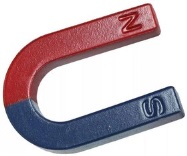 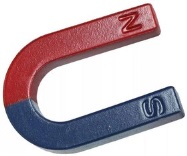 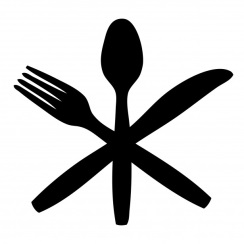 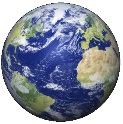 С
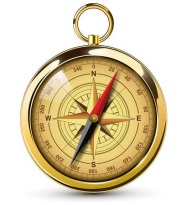 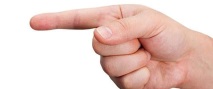 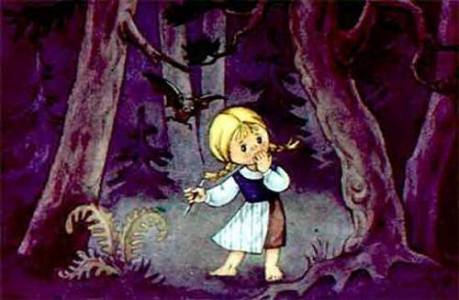 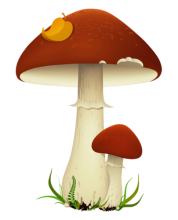 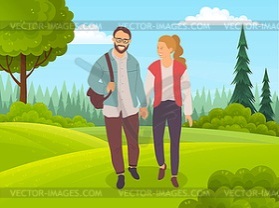 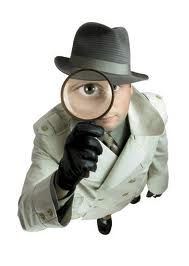 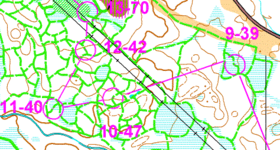 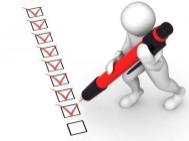 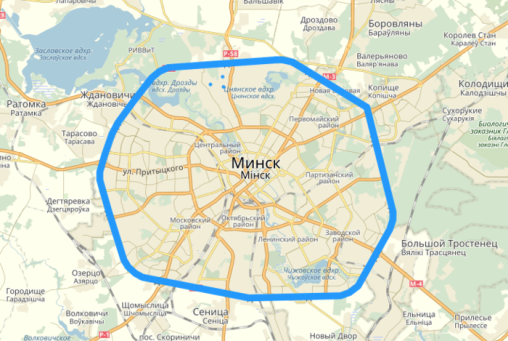 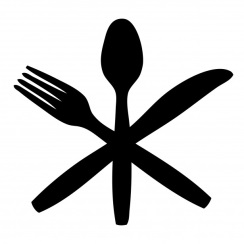 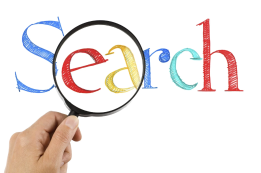 Приёмы и средства, способствующие повышению уровня сформированности навыков мыслительных операций:
 аналитико-синтетическая деятельность;  
 сравнение и классификация объектов и явлений по определённым признакам;
 обобщение.
Приёмы и средства, содействующие формированию навыков работы с информацией:
поиск информации; 
выделение главного; 
преобразование;
представление информации.
Приёмы и средства, содействующие формированию умения представлять информацию в виде модели:
предметное моделирование; 
знаково-символьное моделирование.
Познавательные учебные действия – что это?
совокупность приёмов личностного, коммуникационного и обучающего характера, основная цель которых состоит в формировании у ребёнка навыков познания окружающей действительности
Нельзя попробовать яблоко для вас
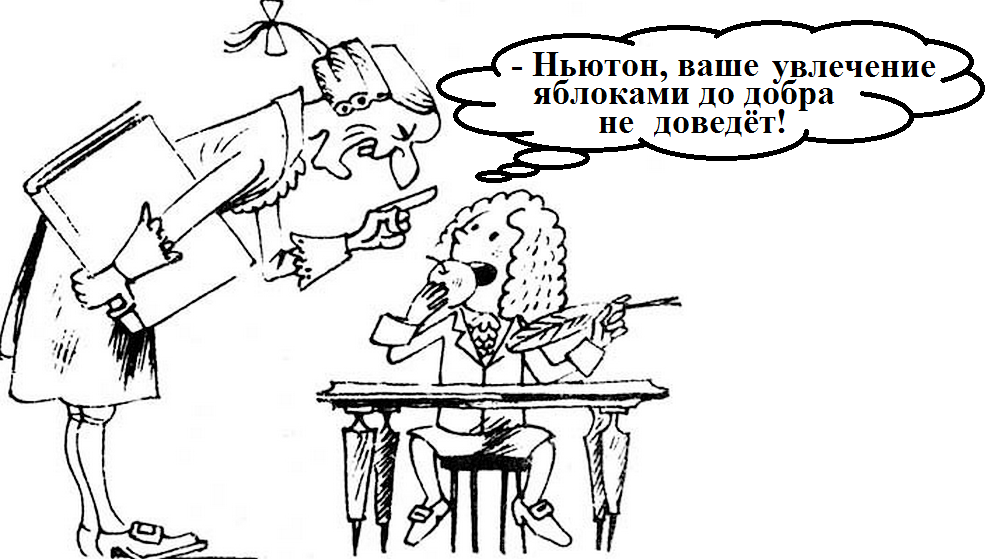